Revision of Torts
Stella Awards p. 20-21 True or made up?
Case No. 1 
Case No. 2 
Case No. 3 
Case No. 4 
Case No. 5 
Case No. 6 
Case No. 7
Fabricated
True
Fabricated
Fabricated
True
Fabricated
Fabricated from a very old urban legend!
Railroad company
when
even though
while
so
caused
causing
result
resulted
cause
as/since
have
therefore
Railroad company
hadn´t                           wouldn´t have
hadn´t reached            wouldn´t have
hadn´t exploded          wouldn´t have been
hadn´t been                 wouldn´t have sued
had been                       have been
unfairly
loss
tortious
violation
specific
compensatory
categorized
division
arising
enjoyment
entrances
unlawfully
defamatory
Legal terms – revision in pairs
Provide an EXAMPLE and a DEFINITION of the term.

You cannot use the term itself!

The term consists of two words.
Example: You have been diagnosed with kidney problems. You have an operation and the surgeon removes your left kidney instead your right kidney by mistake.
Definition: The serious breach of a duty of care by a member of a profession.
Colleague’s guess: gross malpractice
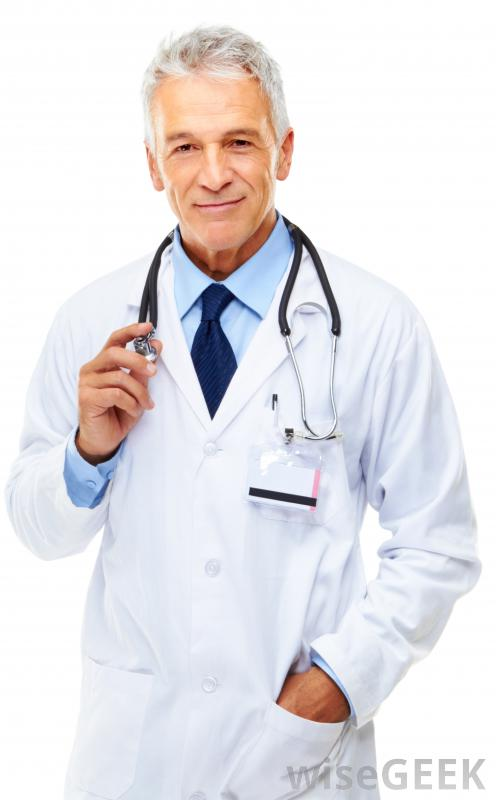 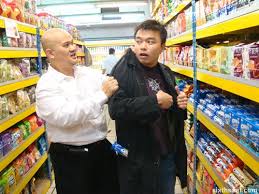 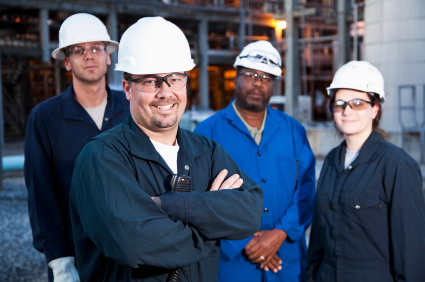 6. Vicarious liability
3. False imprisonment
1. Strict liability
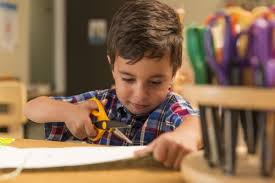 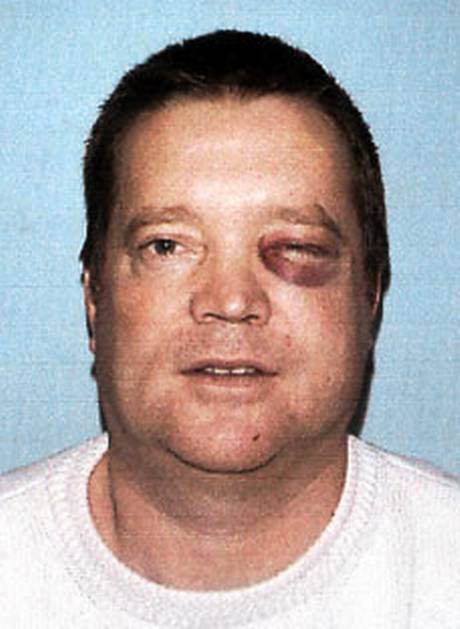 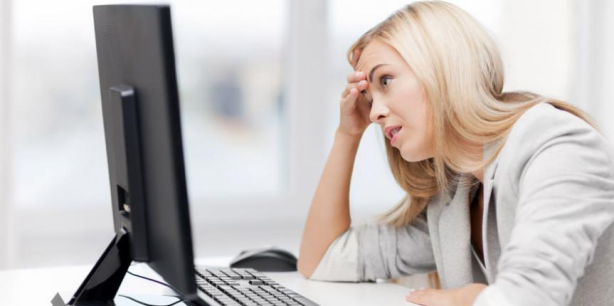 4. Actionable defamation
5. Foreseeable harm
2. Trespass to the person